Introducing Modern Law Digital Calendar Backup System
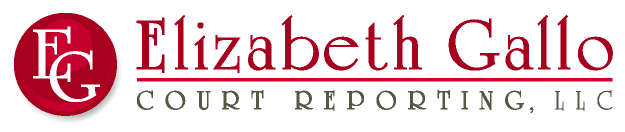 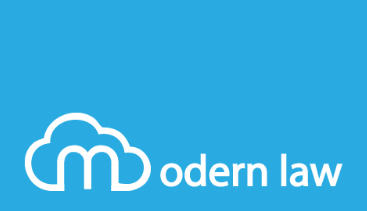 OLD methods for identifying scheduled hearing dates 
are cumbersome and require multiple steps:
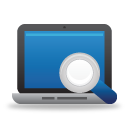 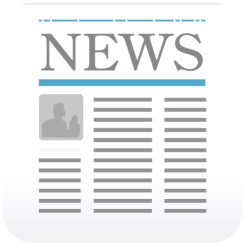 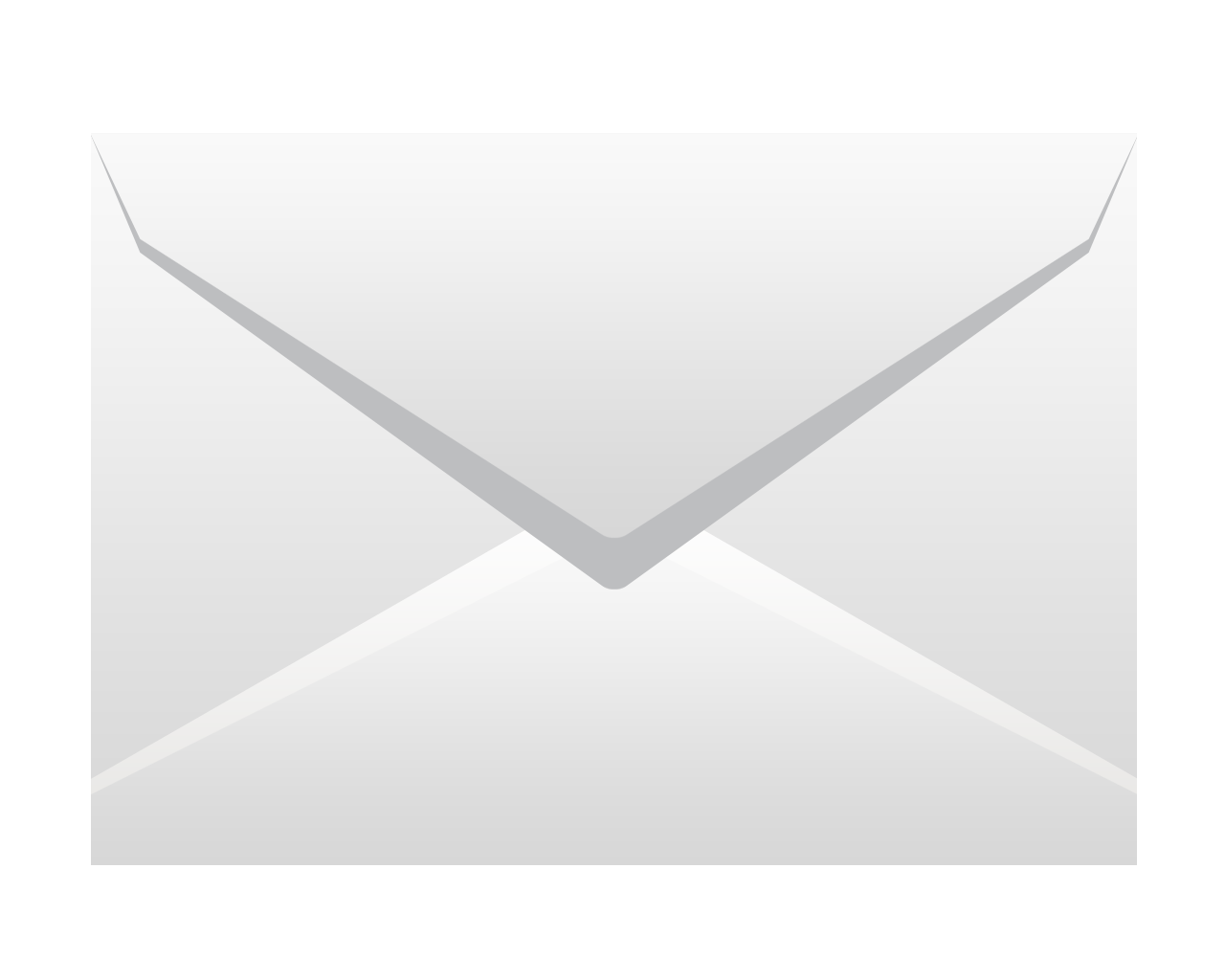 Notices sent by direct postal mail often remain undelivered, or get misplaced.
Hearing dates listed in the local public organ (newspaper) need to be manually searched.
Online search can be confusing and slow, and can require searches across multiple jurisdiction web sites.
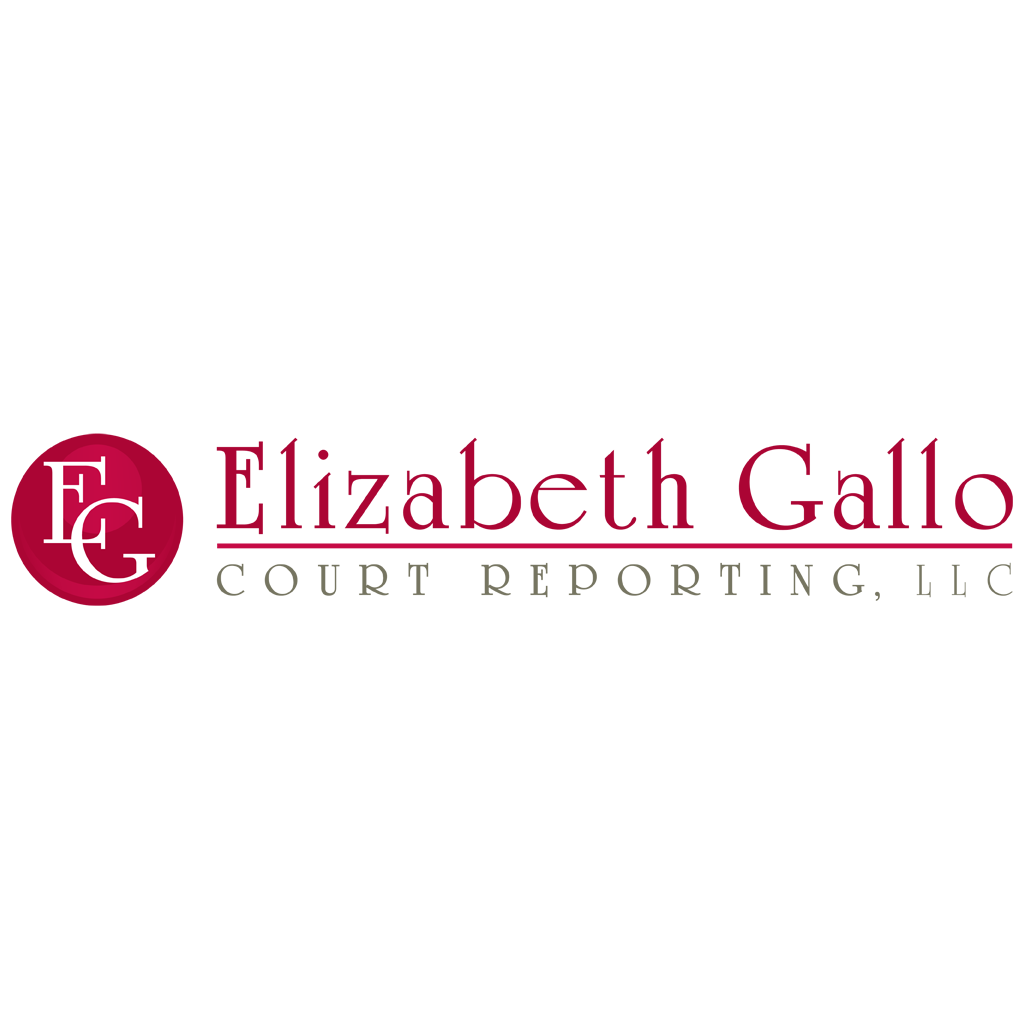 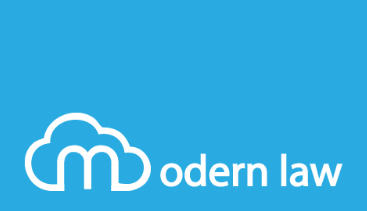 how modern law works:
(A set-and-never-forget solution)
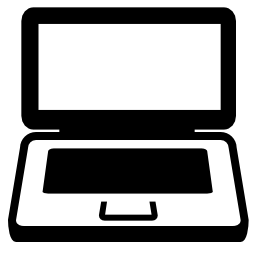 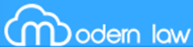 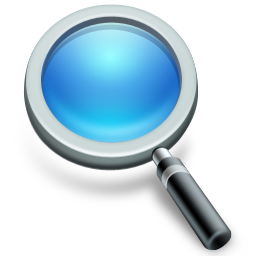 modern law automatically searches 
for your cases by the criteria you select. (e.g. attorney name, case name, etc.)
Sign Up for free at TryModernLaw.com/Gallo
1
2
modern law automatically sends you a calendar invitation for both present and future court dates.
3
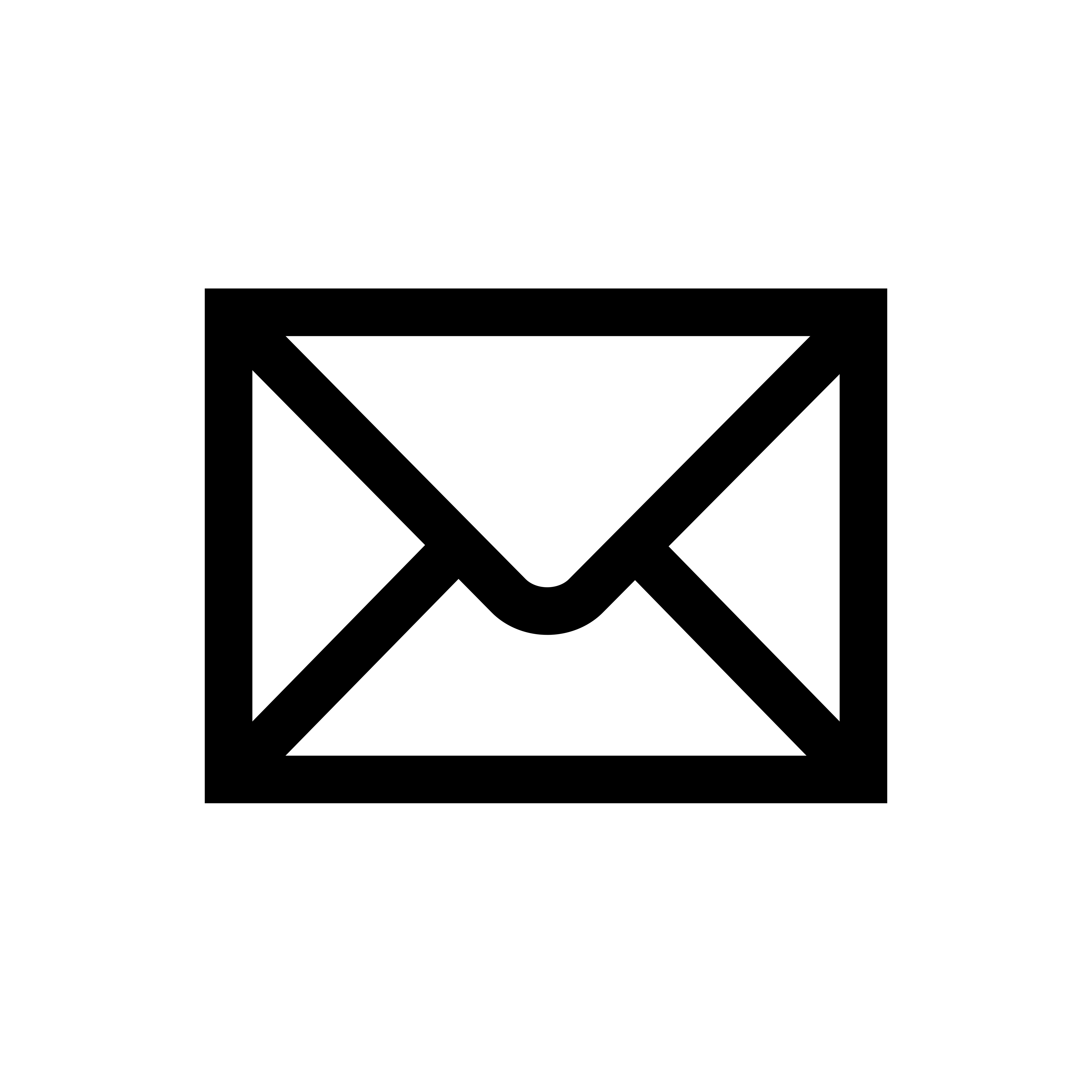 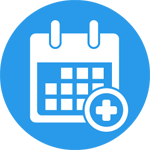 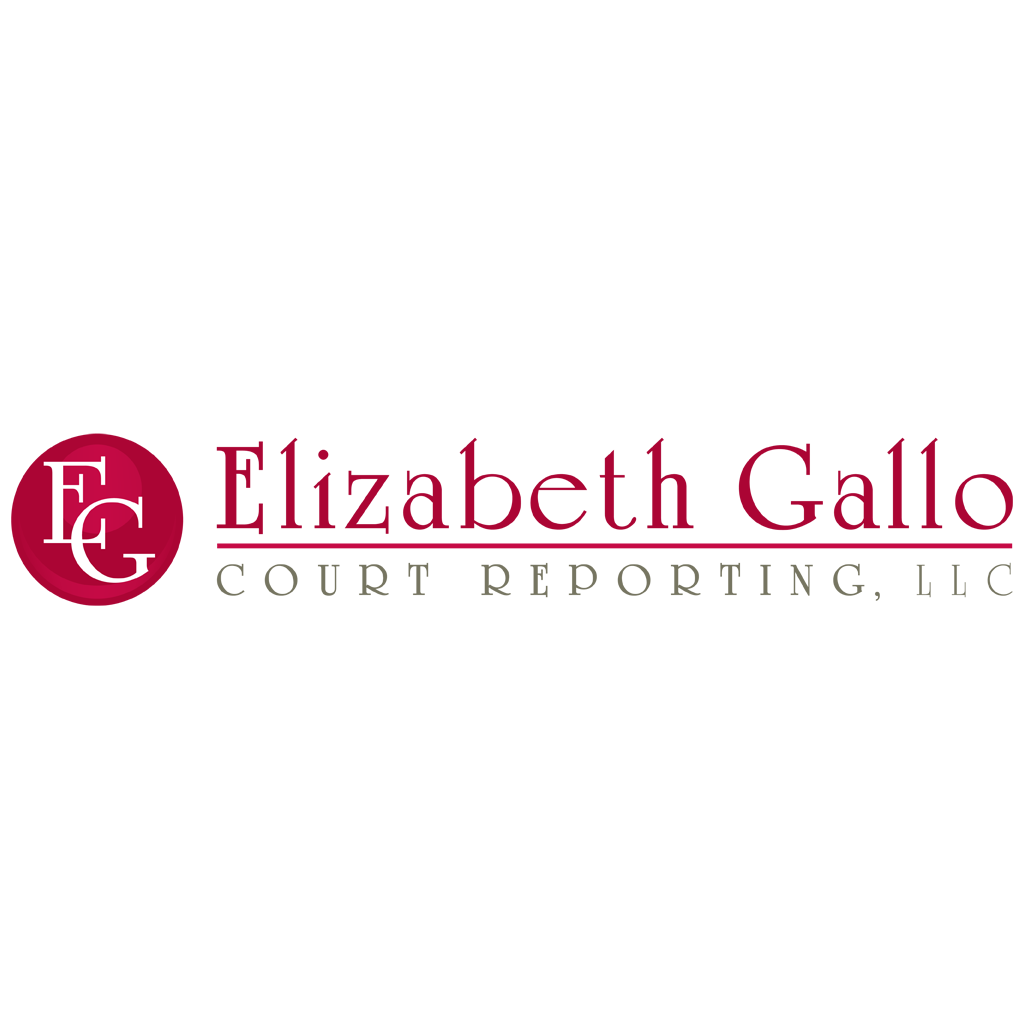 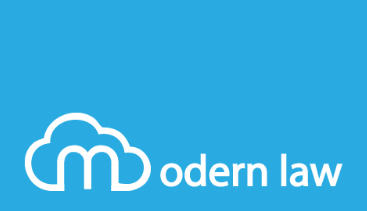 Click on “ACCEPT” to add each hearing date to your calendar.
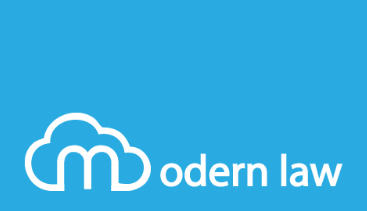 modern law works the way you do (no new apps to install or behaviors to learn)
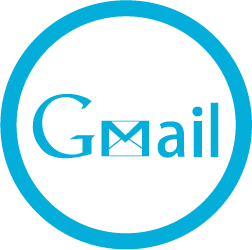 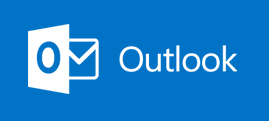 Automatically integrates directly with popular email programsMicrosoft Outlook, Gmail, etc.
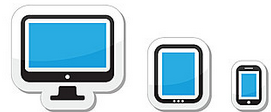 Works on computers, smart phones and tablets.
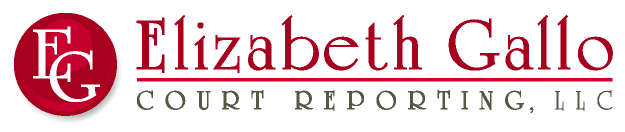 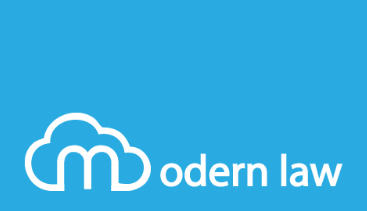 modern law works wherever you are(all you need is an internet connection)
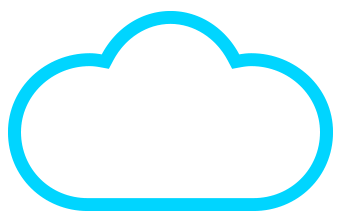 Cloud-based solution issafe, secure, always updated and always backed up.
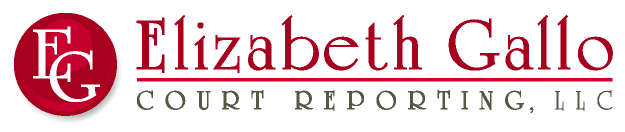 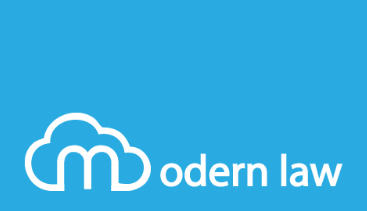 modern law works for everyone(we know how valuable support staff are)
 Lone wolf attorney? Got you covered.



Paralegal that takes care of a whole team of attorneys? Check.
 Citizen looking for personal court date? Yup.
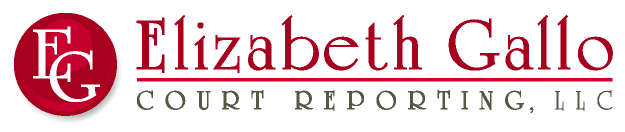 trymodernlaw.com/gallo



Enter “Gallo” in the coupon code for a free 30-day trial!
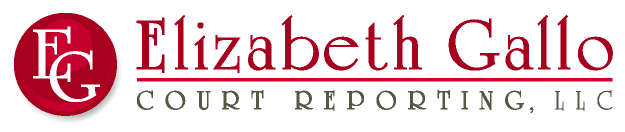